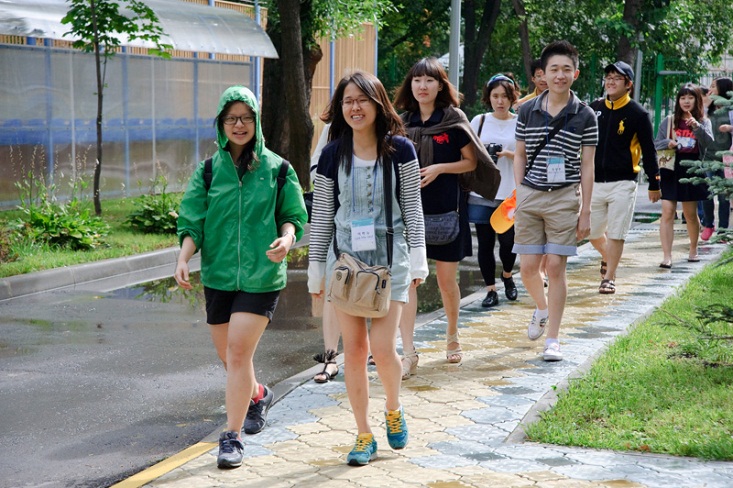 Омск «Молодой»
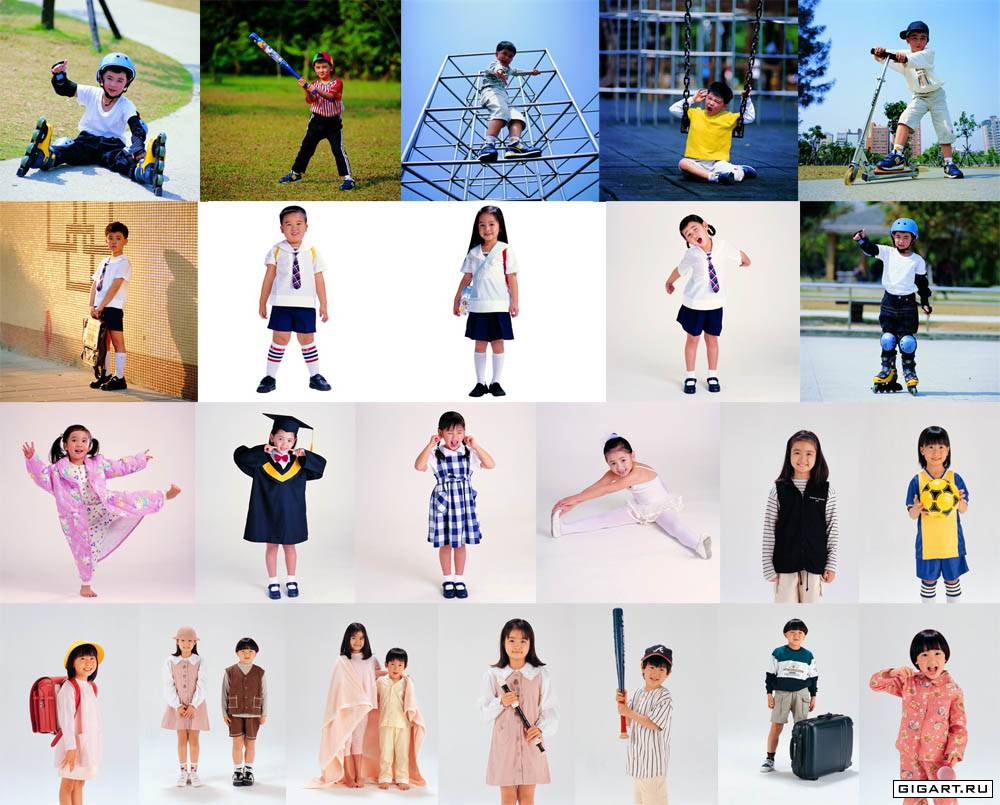 О достопримечательностях и  культурном наследии города можно прочитать на  любом сайте…  Мы хотим показать вам другой Омск…
В нашей презентации речь пойдёт о 18% населения  нашей страны (данные 2005 года), о  возрастной  группе  от 14  до  35  лет,  о  тех  кому  строить будущее.  И  от  того,  какими  мы  будем,  зависит  это  самое  будущее!!!
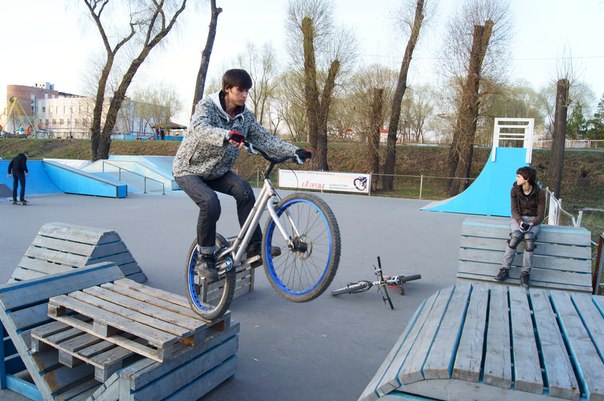 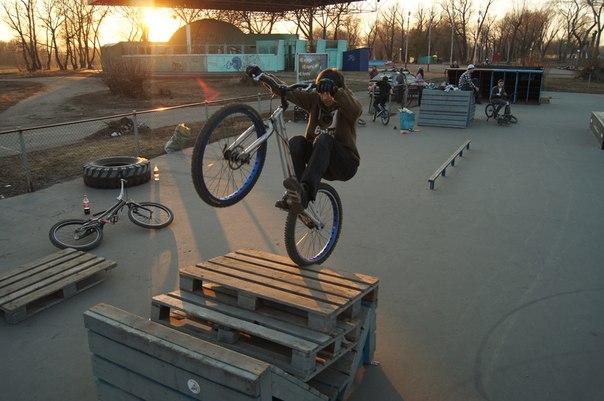 «МИР  держится  на  МОЛОДЫХ»! Какая  она молодёжь нашего города?   Энергичная…
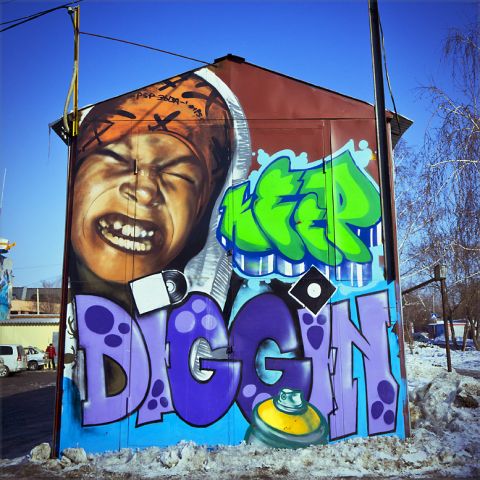 Творческая…  Самовыражение имеет разные  формы… Мы  выбираем такую…
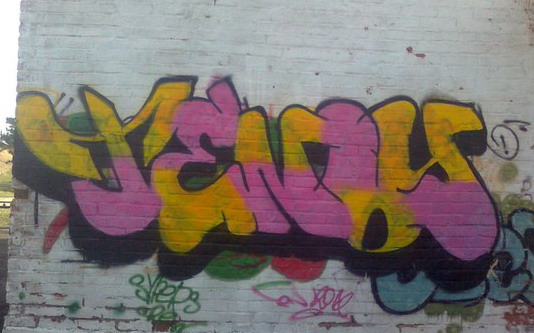 Конкурс граффити «Мой город Омск»
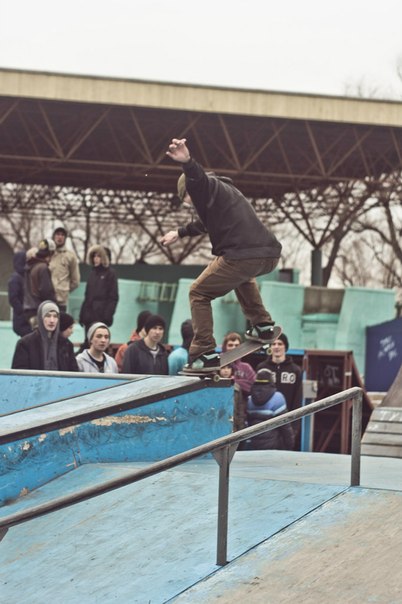 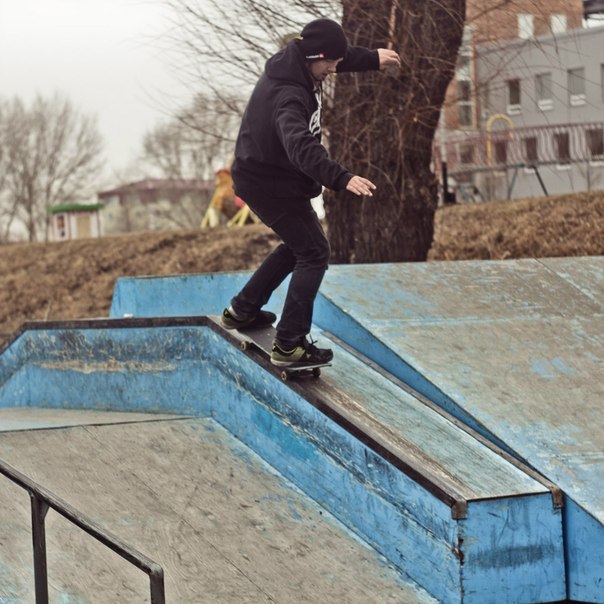 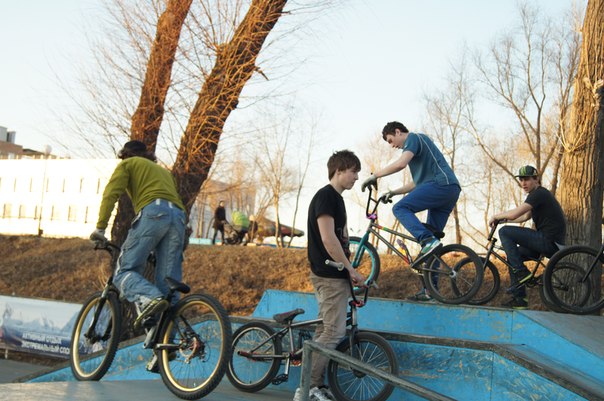 Ищущая, рискованная …  Мы всегда  ищем что – то новое  и  уважаем  риск…  Но  помним о здоровье, самосохранении… ВЕДЬ МЫ ВАШЕ  БУДУЩЕЕ!
Девушкам фигурное катание, мужчинам дрифт…  И наши парни  делают  это профессионально!!!!
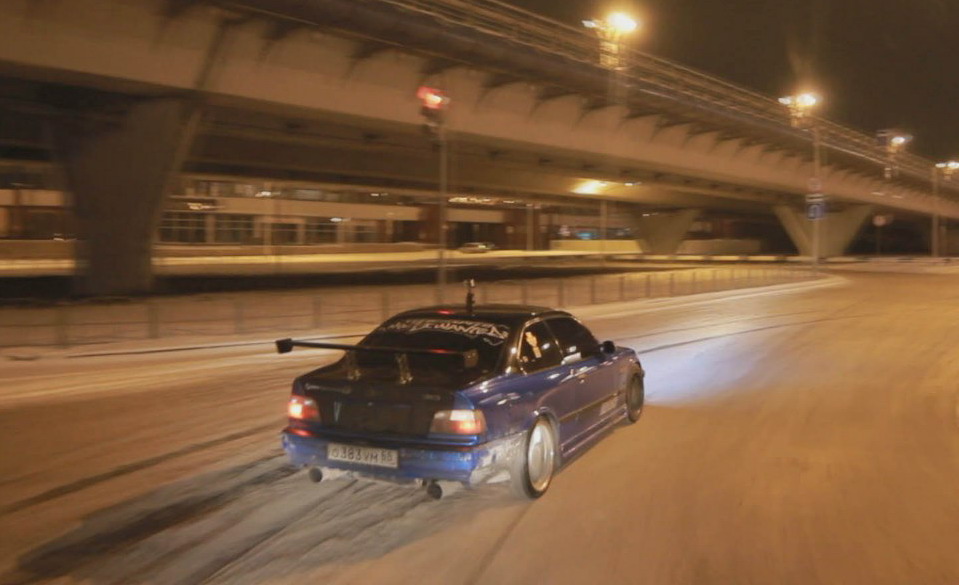 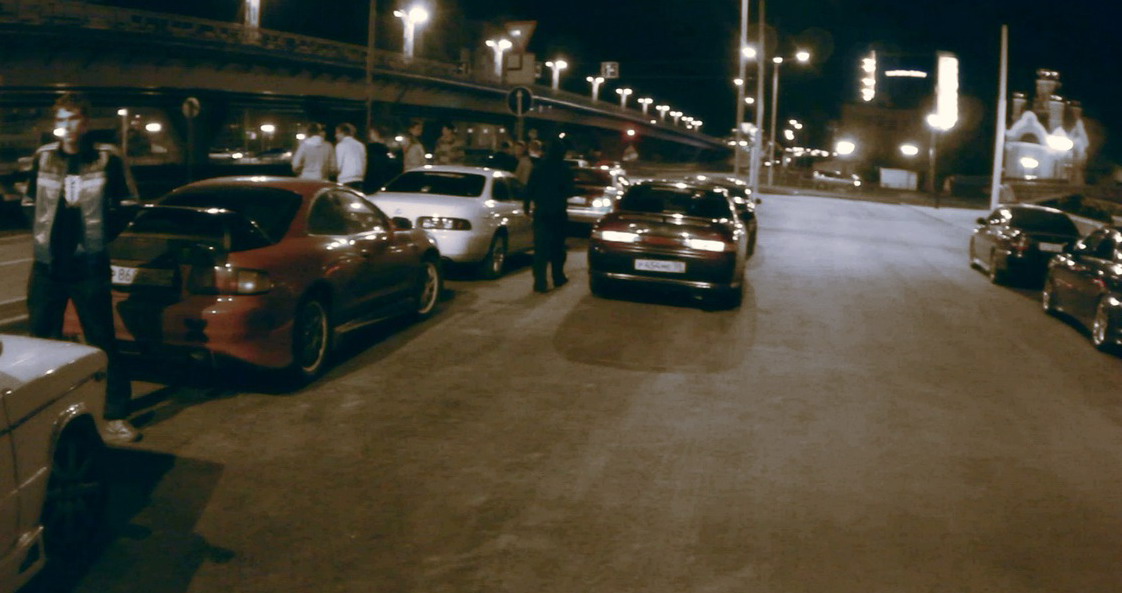 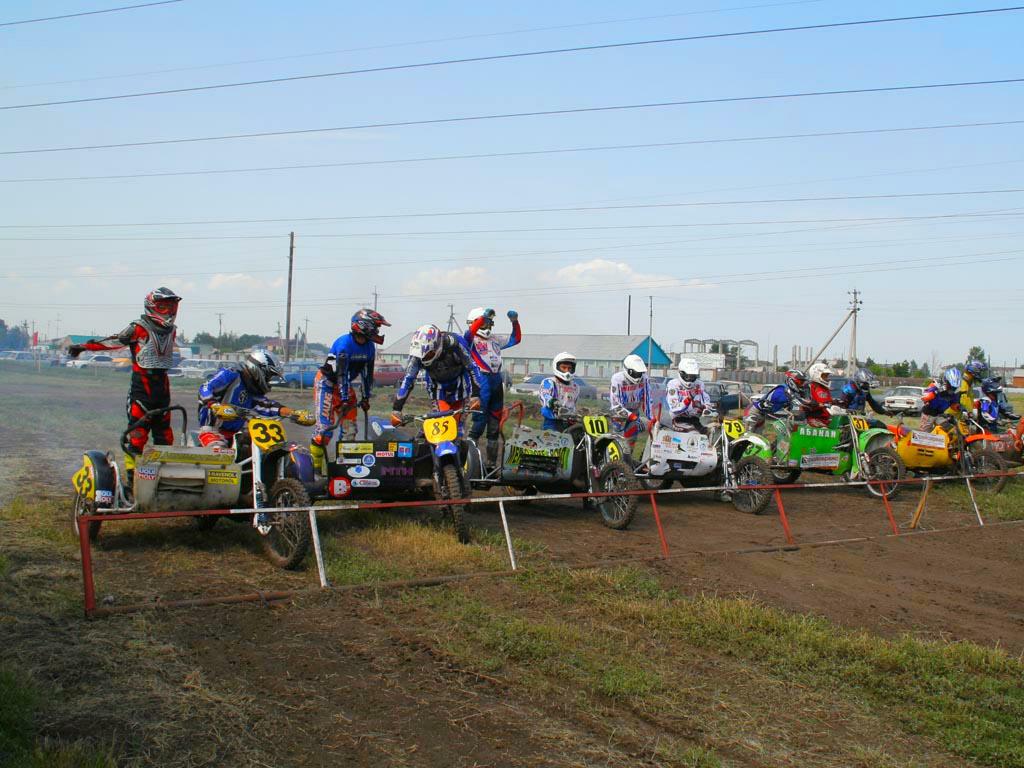 Если уж  мы  за что – то берёмся, то делаем  это так, чтобы нами гордились!!  Нет  равных  нашим  мотокросс менам!!
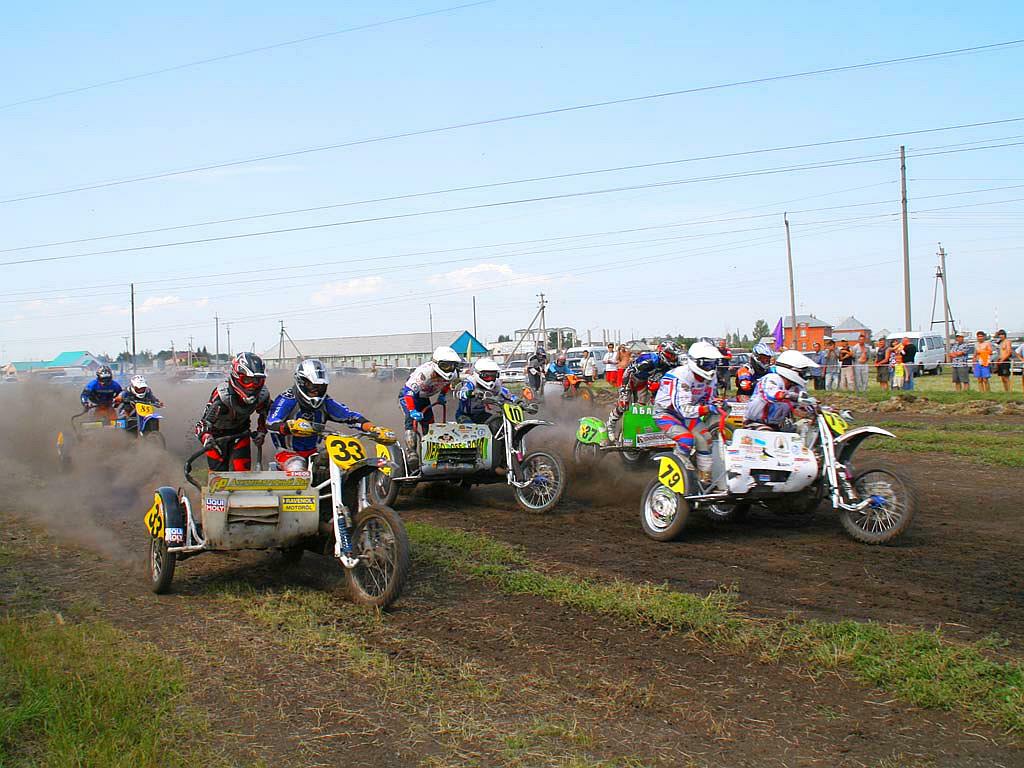 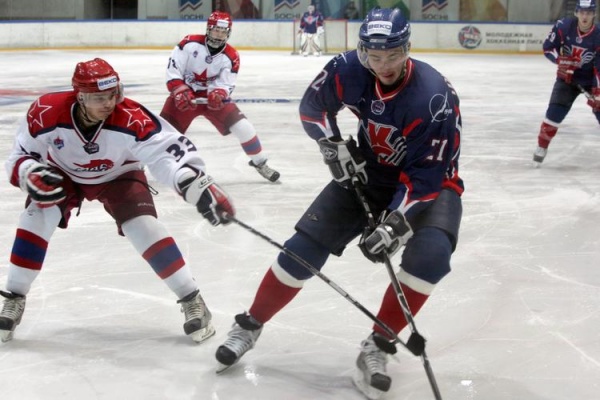 Юношеская сборная омской  области «Омские  ястребы»
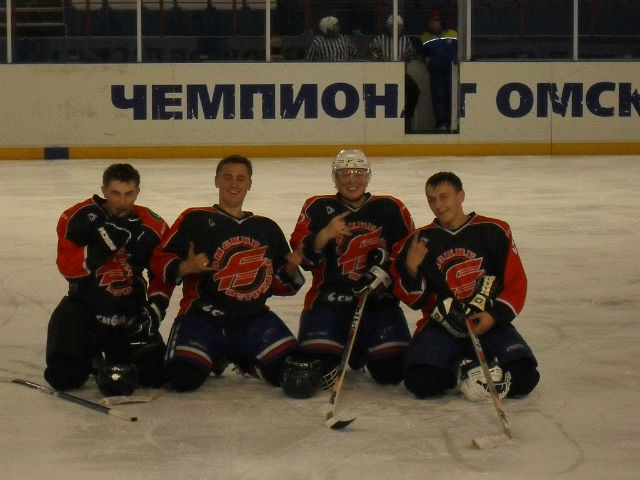 Ещё  больше  мы гордимся  достижениями наших спортсменов-хоккеистов!! АВАНГАРД - ЧЕМПИОН!!!  Нам  есть на кого равняться…
Сборная Называевского муниципального района Омской  области
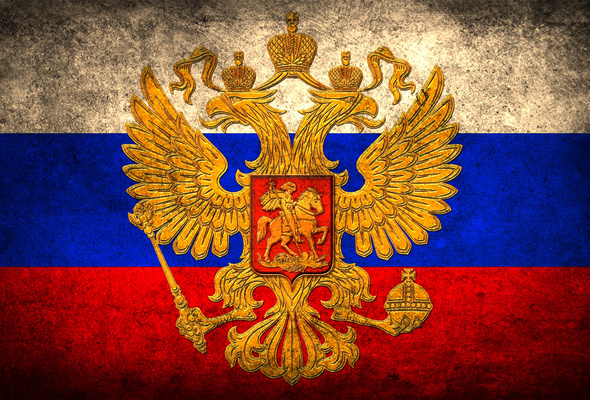 Ежегодно наши парни не  стыдятся отдать долг Родине и  идут  служить в армию. Этого не нужно стыдиться, этим  нужно гордиться!!!
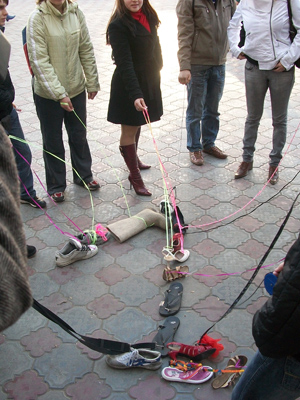 Пусть иногда мы вам кажемся странными, но главное, чтобы  мы  оставались  чисты   в помыслах  и  поступках  своих!!!
Флэш-моб «free hug»
Флэш – моб «обувной переполох»
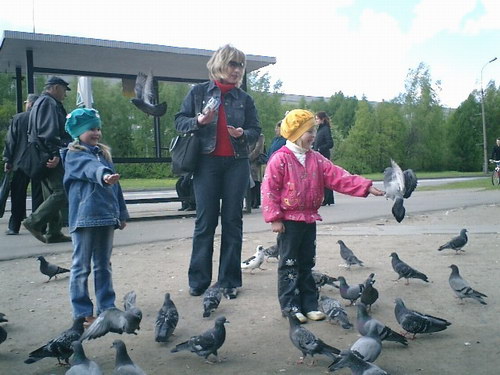 Верьте нам, и  мы  оправдаем ваши надежды!!
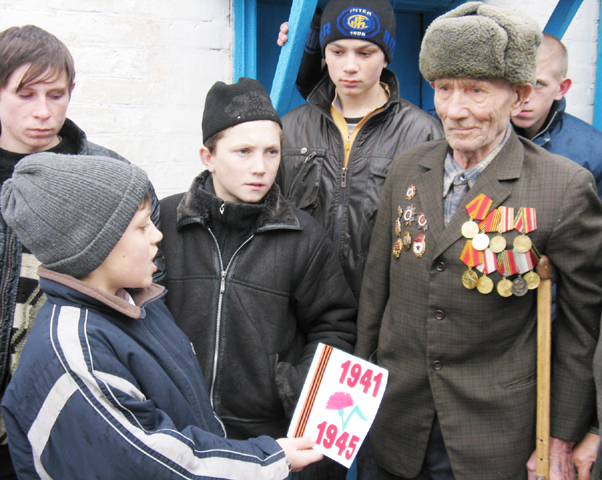